Hospital Name
Insert Hospital Logo
Hospital Demographics
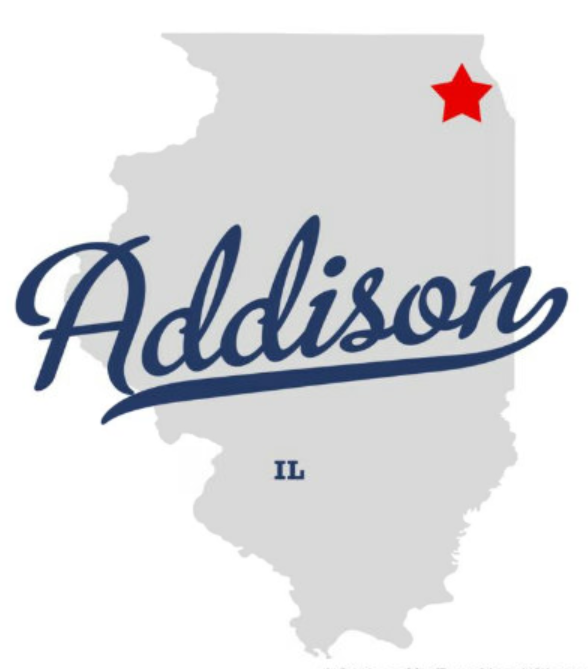 Location 
Perinatal Level
Perinatal Network
Birth Volume
Units participating in ESSI
SCN, ISCU, NICU, etc.
*Include map of where your hospital is located: TownMapsUSA.com - Maps of ILLINOIS
ESSI QI Team Members
*Share a picture of your 
ESSI Team!
Name, Title, Role
Title on ESSI team
*Share a picture of your ​
ESSI Team and BE Teams at a QI meeting together!
Kickstarting ESSI
Highlight your 10 steps to launching ESSI in your hospital and engaging administration/leadership
Equitable and Respectful Care Education and Implementation
Successes?

Barriers? 

Opportunities with planned follow-up?

Share ILPQC resources that your team has found helpful / resources that your team developed
Do you have respectful care practices in place at your hospital?
Share photos of what respectful care practices you may have in place at your hospital, as well as activities that you engaged in to promote respectful care
Equitable and Respectful Care Education and Implementation: Respectful Care Practices
Share photos of where your Respectful Care Practices are hung in your neonatal spaces? (SCN, Well-baby nursery, NICU, etc.)

Share photos of team members signing Respectful Care Commitments. 

Share photos of team members engaging in respectful care activities! (i.e. Respectful Care Breakfast, facilitated discussions)
Safe Sleep Environment Education and Implementation
Successes?

Barriers? 

Opportunities with planned follow-up?

Share ILPQC resources that your team has found helpful / resources that your team developed
Share photos of creative ways that YOUR team is implementing safe sleep!
Safe Sleep Environment Education and Implementation: Safe Sleep Chart Audits
What does your process for auditing newborns' safe sleep look like?
Describe the process, frequency, responsible person for each shift (charge nurse, ESSI champion, etc.)

What does your audit form look like? Share a copy here.
ESSI 2024 Summer Planning
Keep up the good work – write out your 30-60-90 day plan for continuous quality improvement here.